From Complexity to Clarity: 
Enhancing Educational Excellence through eLumen's Learning Outcomes Assessment and Curriculum Development Solutions
Rachel Dwiggins-Beeler, Senior Director of Services & Communication
Kristen Nelson, Customer Success Manager
Special Guest - Jessica Carroll, Curriculum Analyst, Cabrillo Community College 
Curriculum Institute, July 2023
1
The Client Experience
New Service Offerings
TCC - Roadmap 
Ballot 2 release
Ballot 3 feature proposal 
Announcing Our Winner
Agenda
July 14, 2023
2
Our Audience
3
Who We Are
4
Our philosophy

Curriculum development, learning outcome assessment, and program review are processes vital part to the holistic ecosystem on campus and should intrinsically support continuous improvement.
Key In App Integrations
Catalog
CURRICULUM
Curriculum & Assessment
Curriculum & Catalog
Assessment & Strategic Initiatives (SI)
CATALOG
SI/Program Review
SI
PROGRAM REVIEW
ASSESSMENT
[Speaker Notes: Curriculum & Assessment  - Data flows from Curriculum to Assessment - Data: Terms, Mapping/Linked LOs, SLO statements, Reports
Curriculum & Catalog - Data flows from Curriculum to Catalog - Data: Curriculum Library of CORs and PORs are published to your Catalog nad Public Site 	(URL/public)
Assessment & SI (Program Review) - Data flows from Assessment to SI/ Program Review - Data: Performance data pulls into SI templates (disaggregated/aggregated)]
An Integrated System
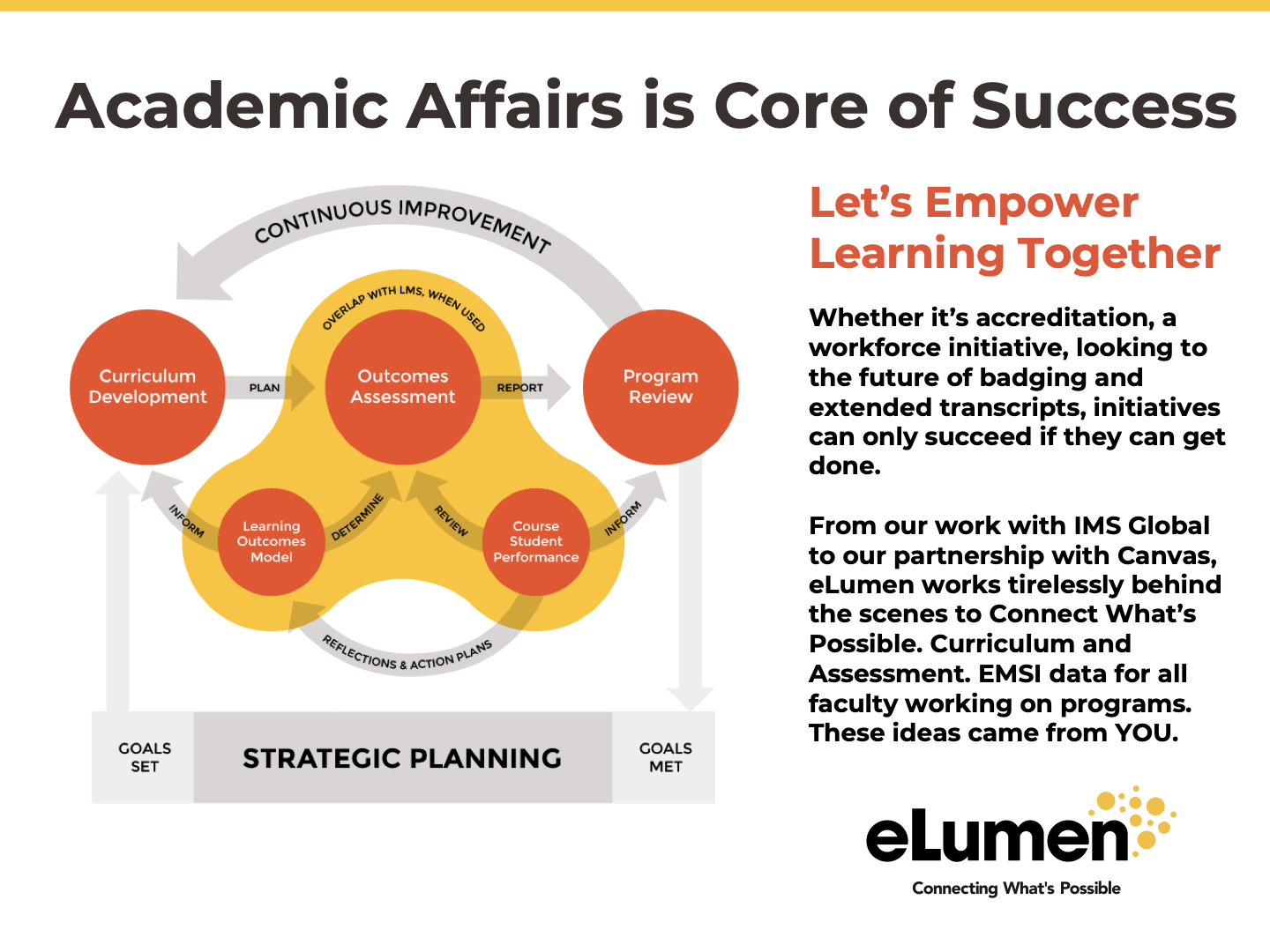 The Client Experience
8
What We Do
Personalized Success Planning
Goals
Team alignment
Site optimization

Community Engagement
Newsletter
Knowledge base
In-app tips
User guidance

Services
Custom Data Exports
Custom Data Dashboards
Specialized Training
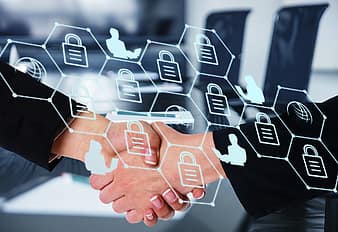 9
Engagement
10
Exercise: Engaging in Product Development Innovation
Prompt: You are a group of developers at ABC Company and you are needing to create a product that solves how to make a quick bag of popcorn that does not smell up the office. 
Break into groups of 3-5. 
Work with your group to solve this. How would you go about creating a product that would solve this? (3 minutes) What would your strategy be to solve this issue?
Then, we will discuss and compare paths to solutions.
11
eLumen: evolving with you as your technology partner!
12
New Services in
Partnership with our Clients
13
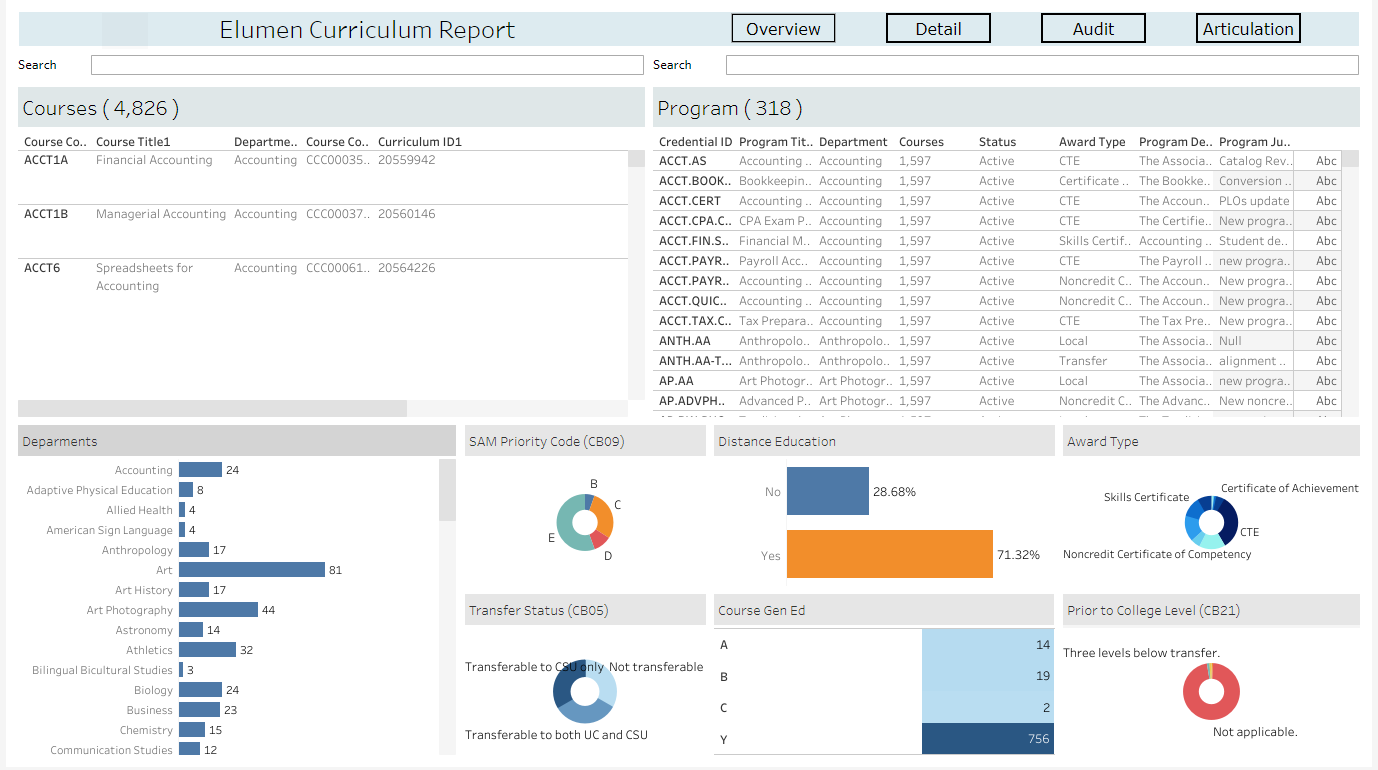 Tableau Curriculum 
Dashboard
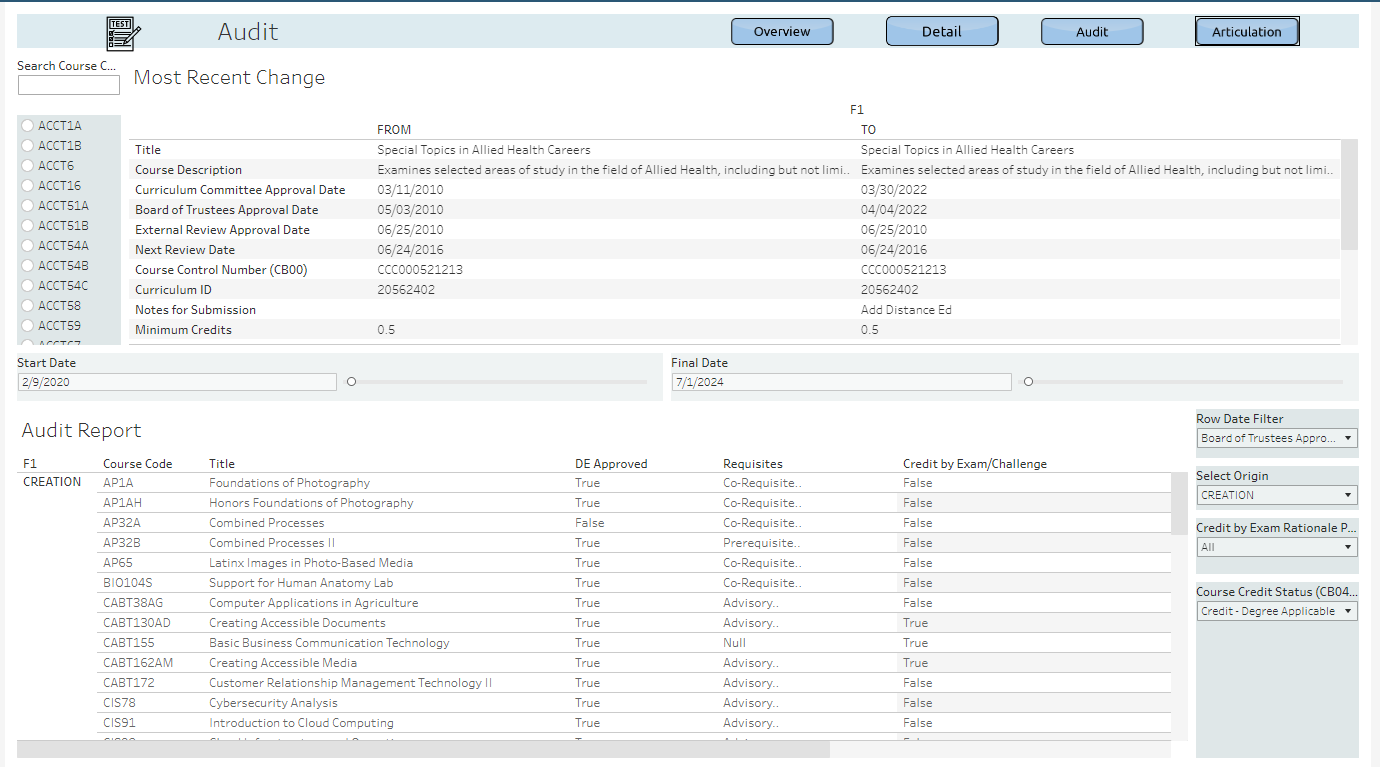 14
Tableau
SLO Performance Dashboard in Tableau and Power BI
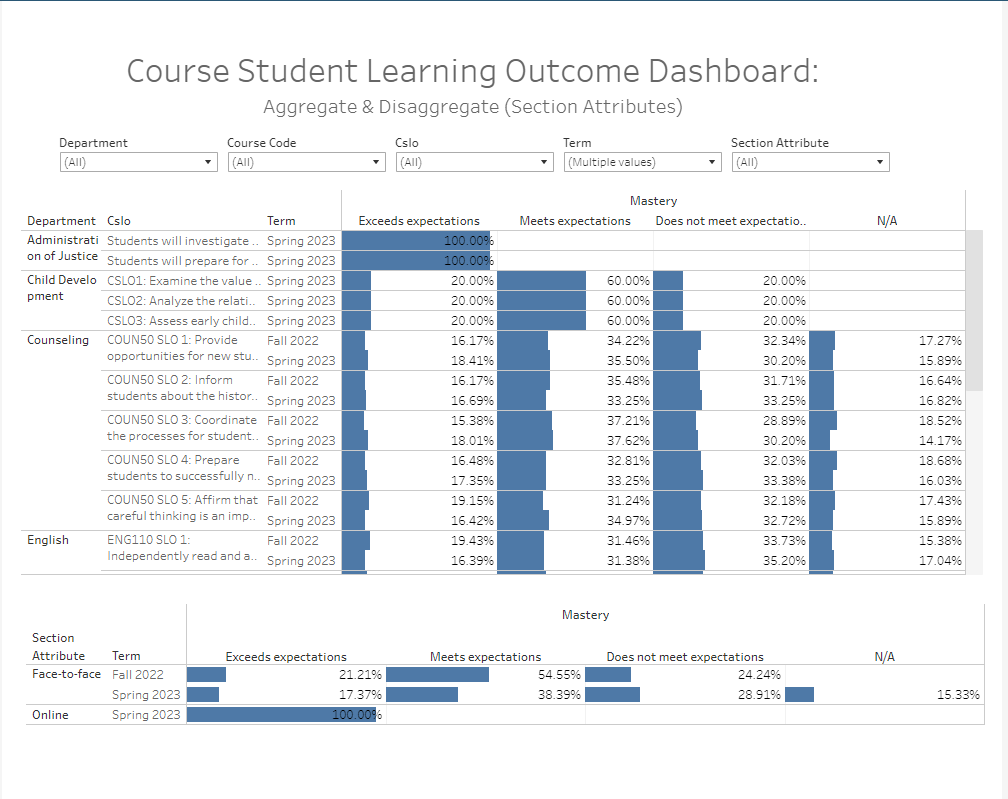 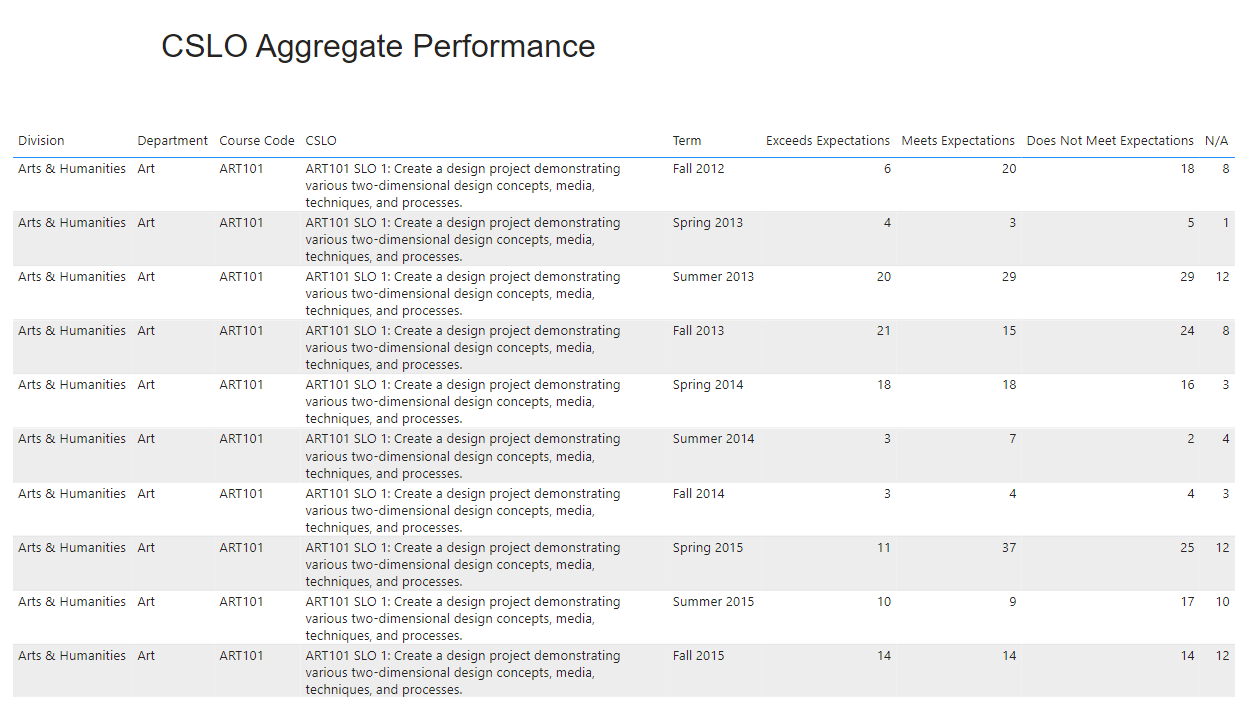 Power BI
15
Our Clients are Our Partners in Development
The new Curriculum Dashboard in collaboration with partner institutions like Cabrillo Community College. 
Jessica Carroll, Curriculum Analyst
Refining dashboards to consider the targeted users
Building transparency and equity in curriculum
Providing data that prompts action
16
[Speaker Notes: Jessica]
The Connect Consortium
Partners in Development
Purpose
Process
Next steps…
The Connect Consortium
17
The Connect Consortium
Our community-driven approach to software development
The Connect Consortium (TCC), is comprised of eLumen users who collaborate with each other and our product team to identify future strategic product improvements.
Enable our partners campuses to:

(a) have a better line-of-sight of forthcoming enhancements, and 

(b) have the opportunity to directly impact the prioritization and “solution-ing” of enhancement requests 

TCC Process: Planning (Meeting), Voting, Developing, Release
18
Exercise: Be a designer
Design thinking is a human-centered, iterative problem-solving approach using empathy, collaboration, and experimentation.
Participate in the design thinking process
Empathy Interview (Tired Student) : Listen to understand the problem (2 minutes)
Ideation (product): Lightning brainstorm as many ideas a possible, no good or bad ideas. (2 minutes)
Prototype: Choose an idea and sketch a prototype (use as few words as possible) (5 minutes)
19
How We Get There
20
[Speaker Notes: Jessica]
Path of Development
Stage 1
Review prior features
Brainstorm new features
Stage 2
Review press release outlining feature use case, value, function
Stage 3
Review feature mock-ups, refined use case, value, function
Stage 4
Vote for features to include in ballot process
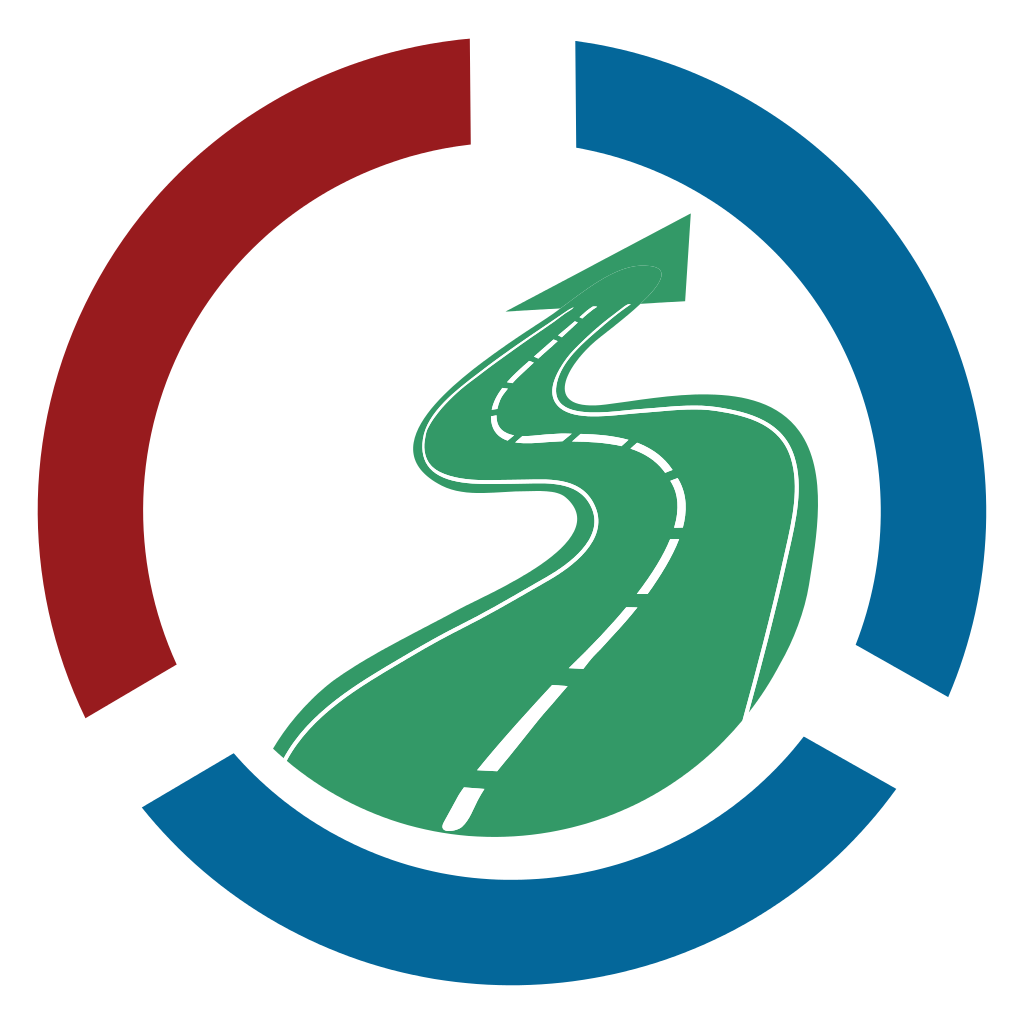 Empathize and Define
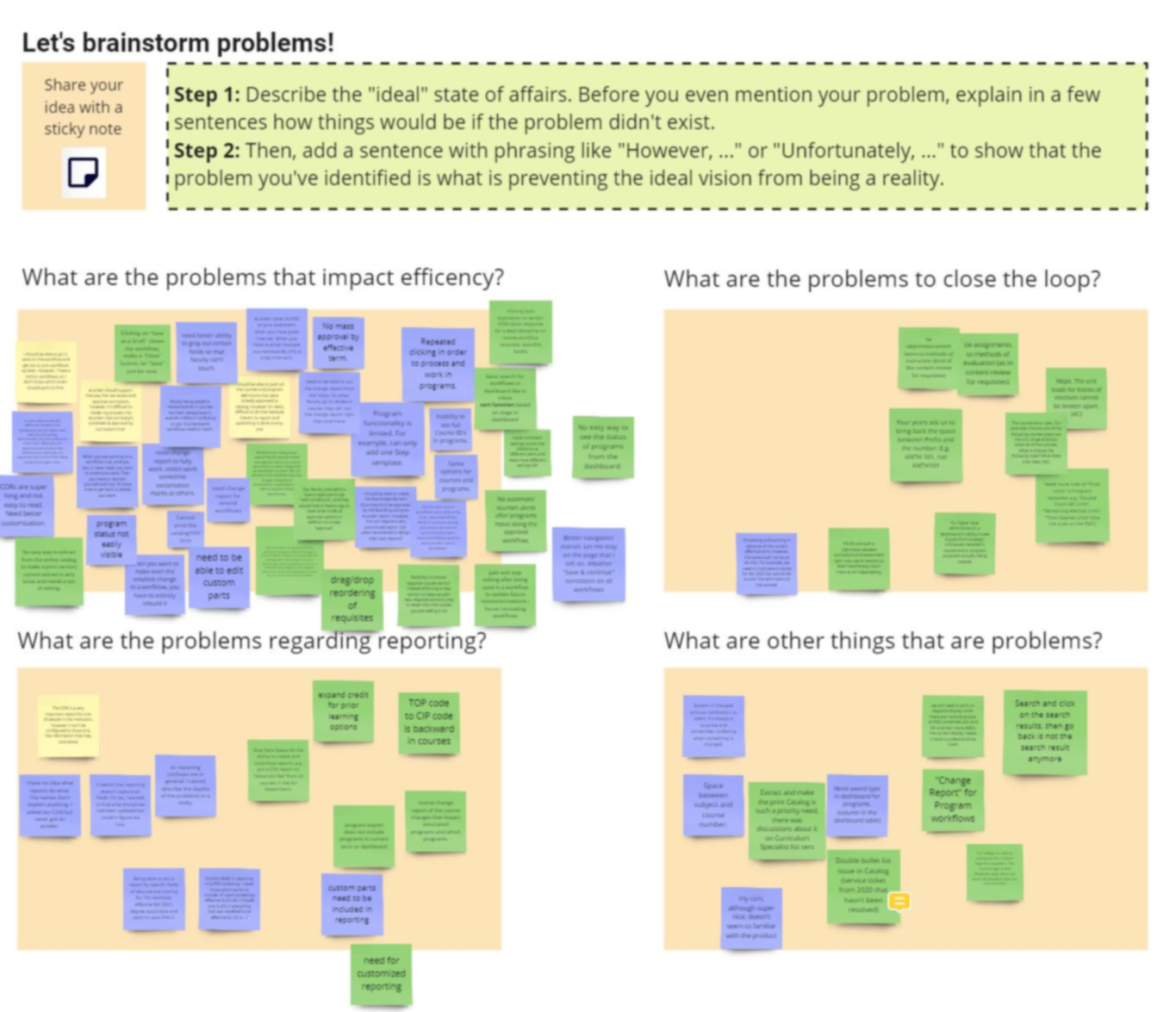 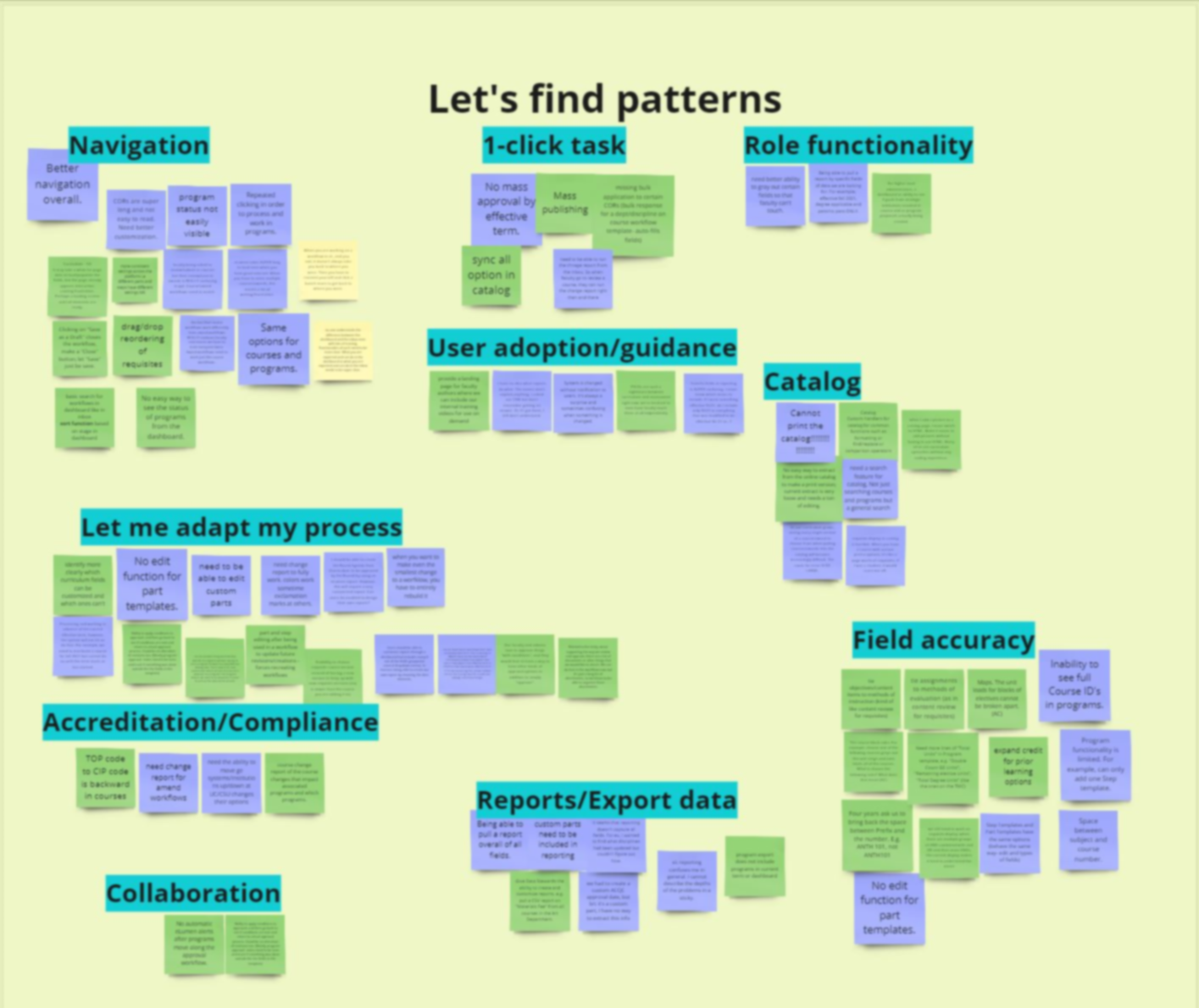 22
[Speaker Notes: Jessica]
Path of Development
Stage 1
Review prior features
Brainstorm new features
Stage 2
Review press release outlining feature use case, value, function
Stage 3
Review feature mock-ups, refined use case, value, function
Stage 4
Vote for features to include in ballot process
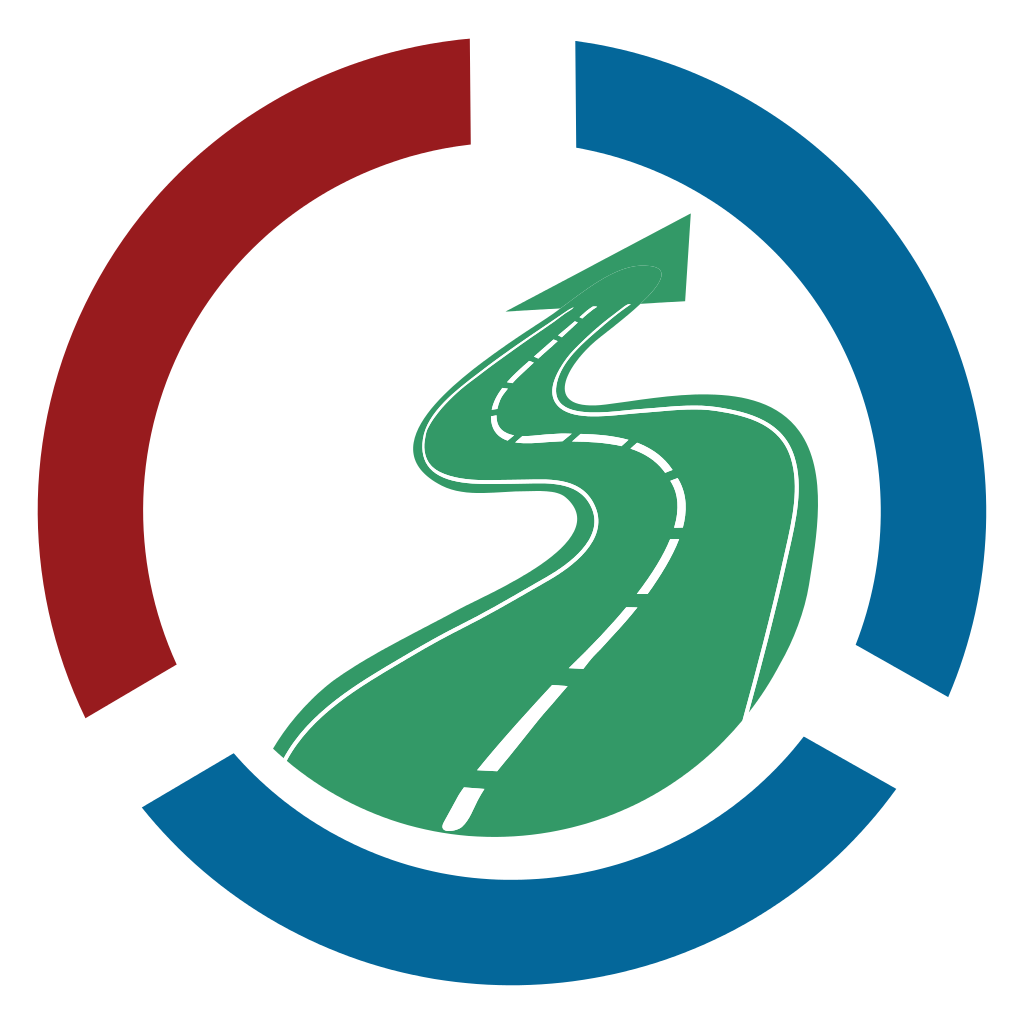 Ideate, Prototype, and Test
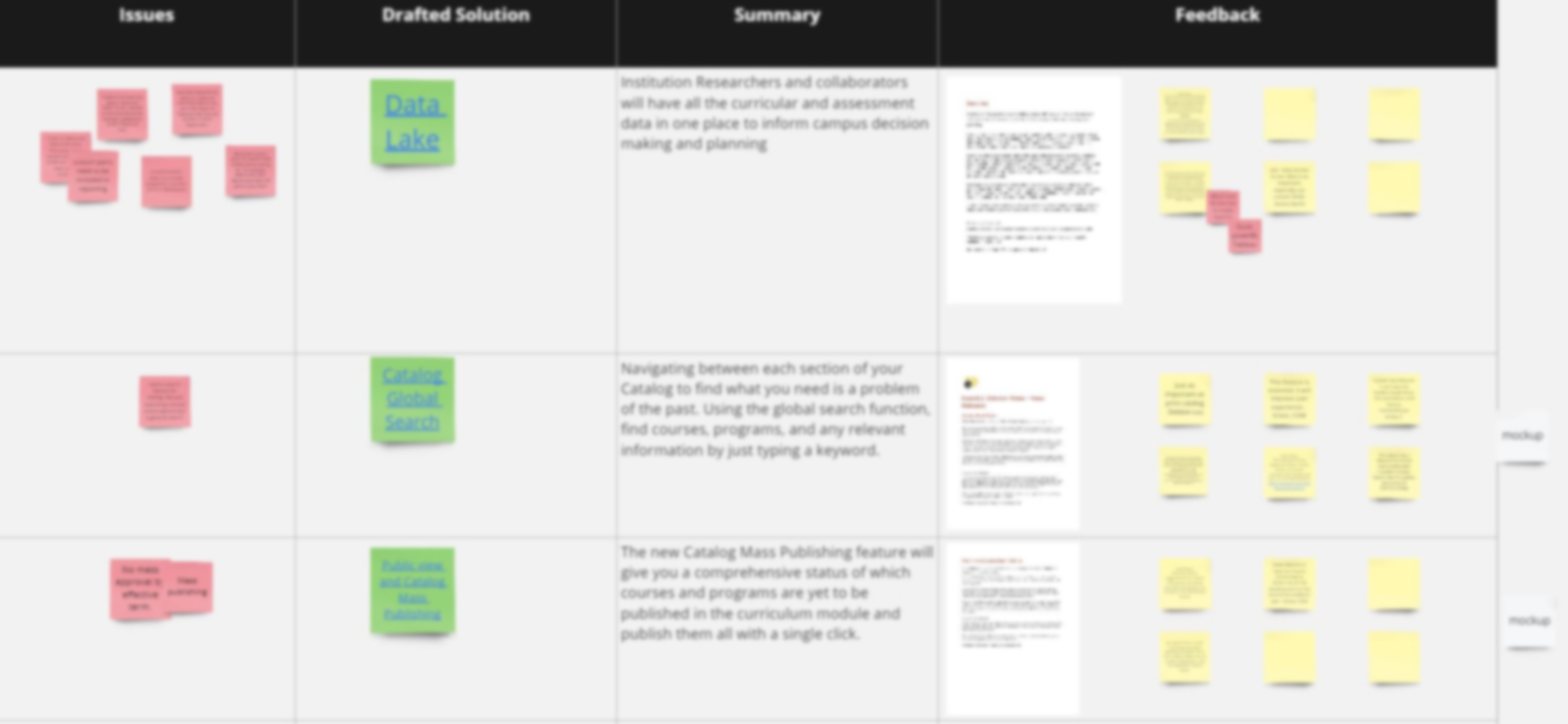 24
[Speaker Notes: Jessica]
Path of Development
Stage 1
Review prior features
Brainstorm new features
Stage 2
Review press release outlining feature use case, value, function
Stage 3
Review feature mock-ups, refined use case, value, function
Stage 4
Vote for features to include in ballot process
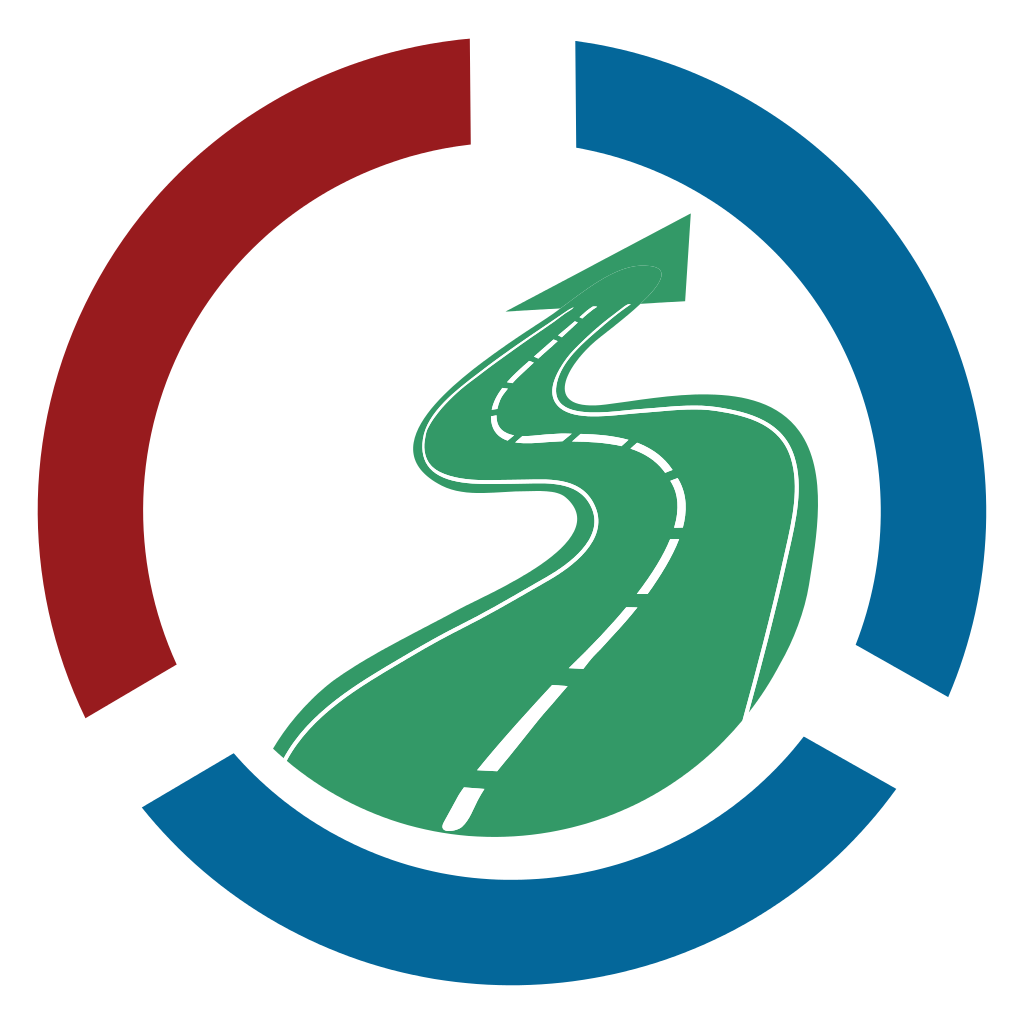 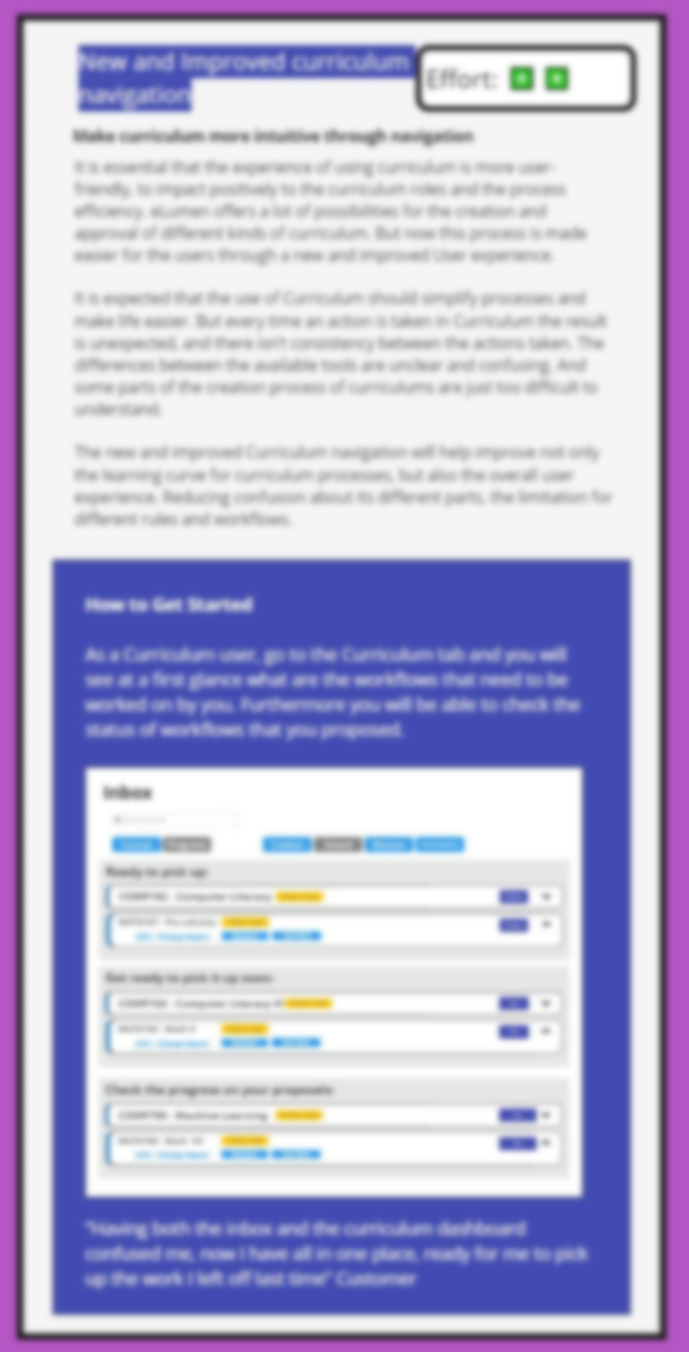 Vote and Implement!
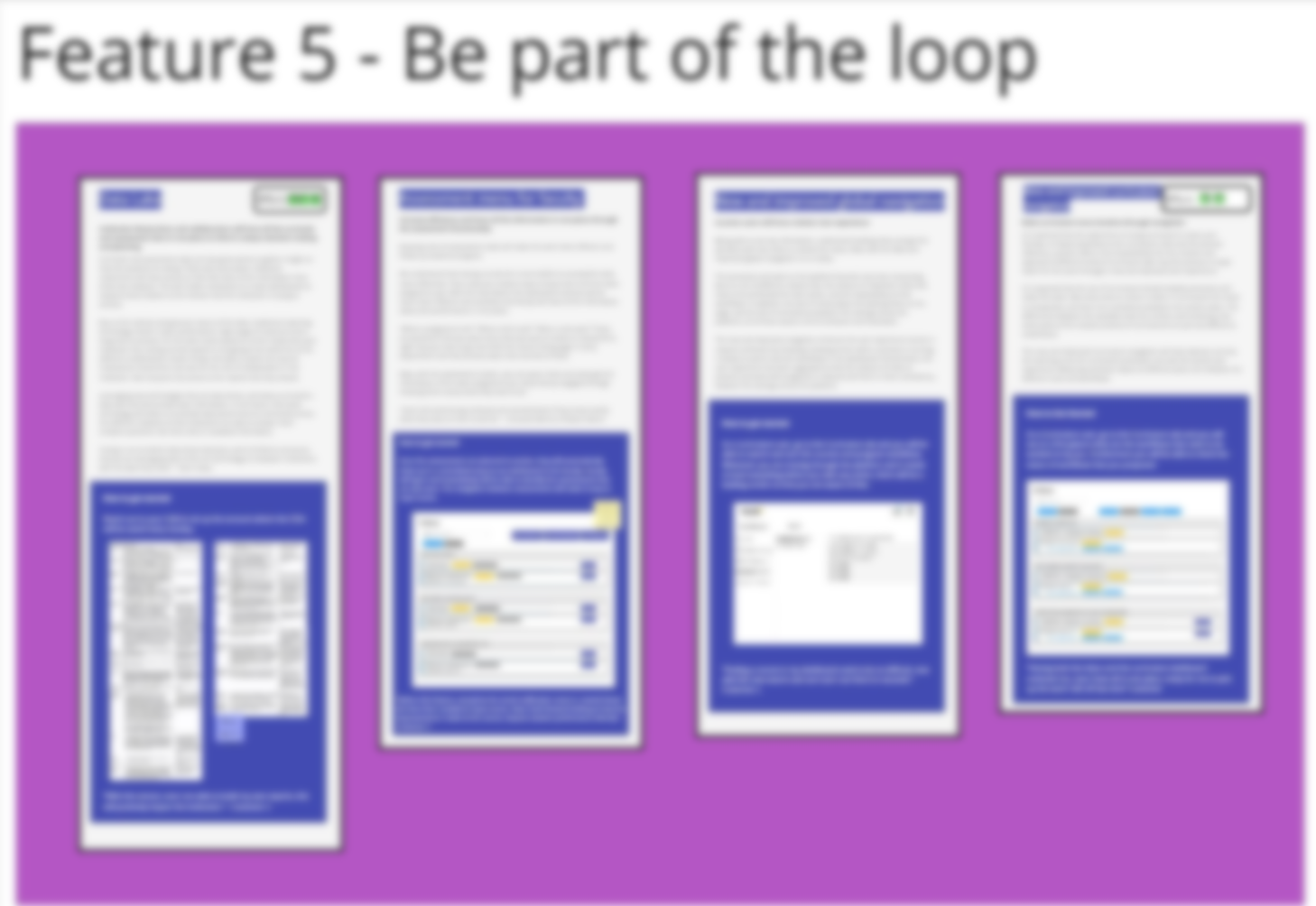 26
[Speaker Notes: Jessica]
TCC Experience: Collaboration in Action
Working alongside developers and seeing design thinking process in real time encourages a growth mindset and willingness to collaborate
Builds community with institutional partners and eLumen but also between institutional clients
Interesting to see inside the prioritization process and understand how resources (time and people) are connected to what can be produced in a given timeframe
Provides an opportunity to give your institution’s perspective on user needs and see how they align with others
It’s actually pretty fun!
27
[Speaker Notes: Jessica]
Seeing Results
28
[Speaker Notes: Jessica hands it off]
Improved Curriculum Inbox
Improved Curriculum Dashboard Navigation
Print Entire Web-based Catalog
Improved Assessment Library
Improved Assessment Inbox
Improved Global Navigation
Ballot 2
A ReviewImproved Navigability To Get Work Done
29
New & Improved Curriculum Inbox
Enhanced reviewer tools and visibility
Ordered for timely review
Term flagging
Critical reports linked 
COR, POR, Change Report
Review proposals in progress
Expandable card for quick reference of status
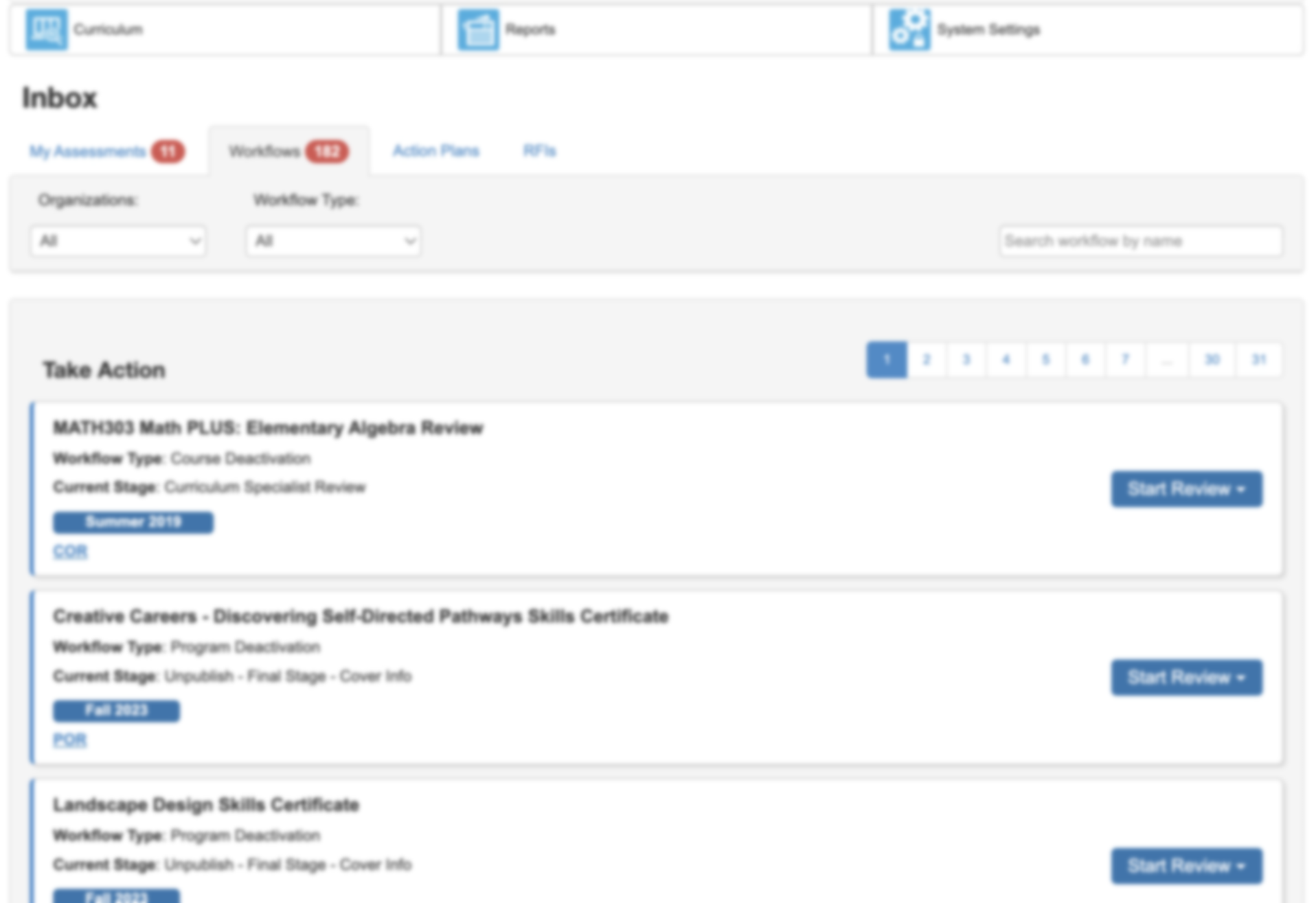 30
[Speaker Notes: Multi-layer inbox view:
Ordered by user role]
Catalog Printable Version
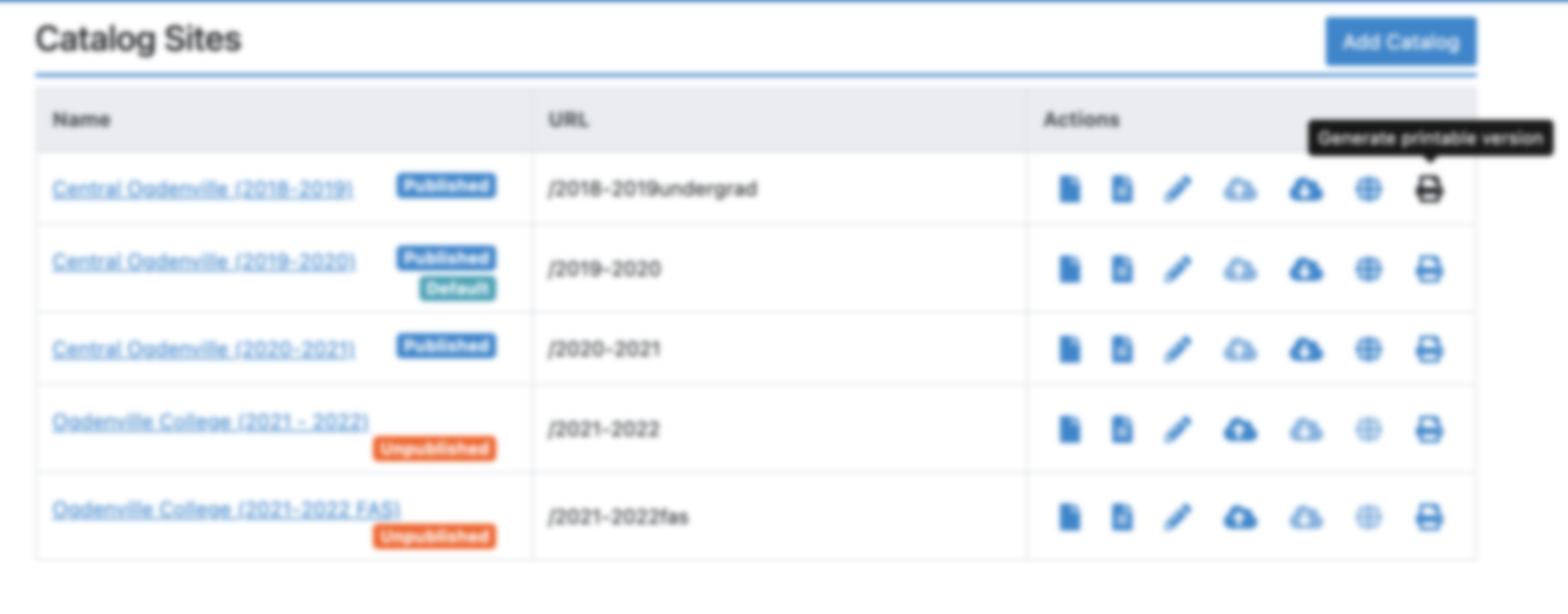 Ability to Print the Catalog via Catalog Site
31
New Assessment Library
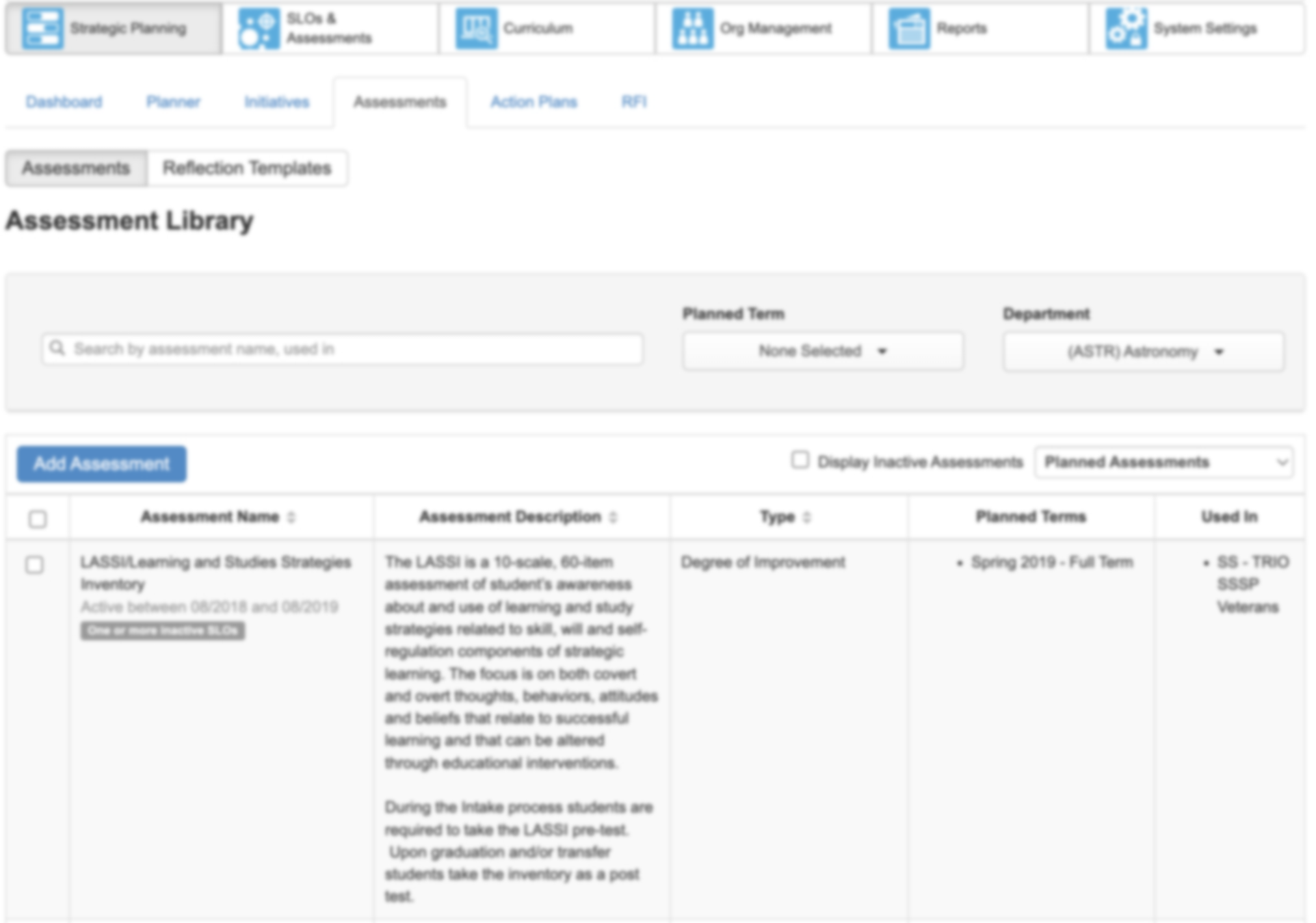 Enhanced Assessment Library
Search box vs filters
Quick reference to courses with the rubric planned
Clarity with SLO flagging
32
New Assessment Inbox
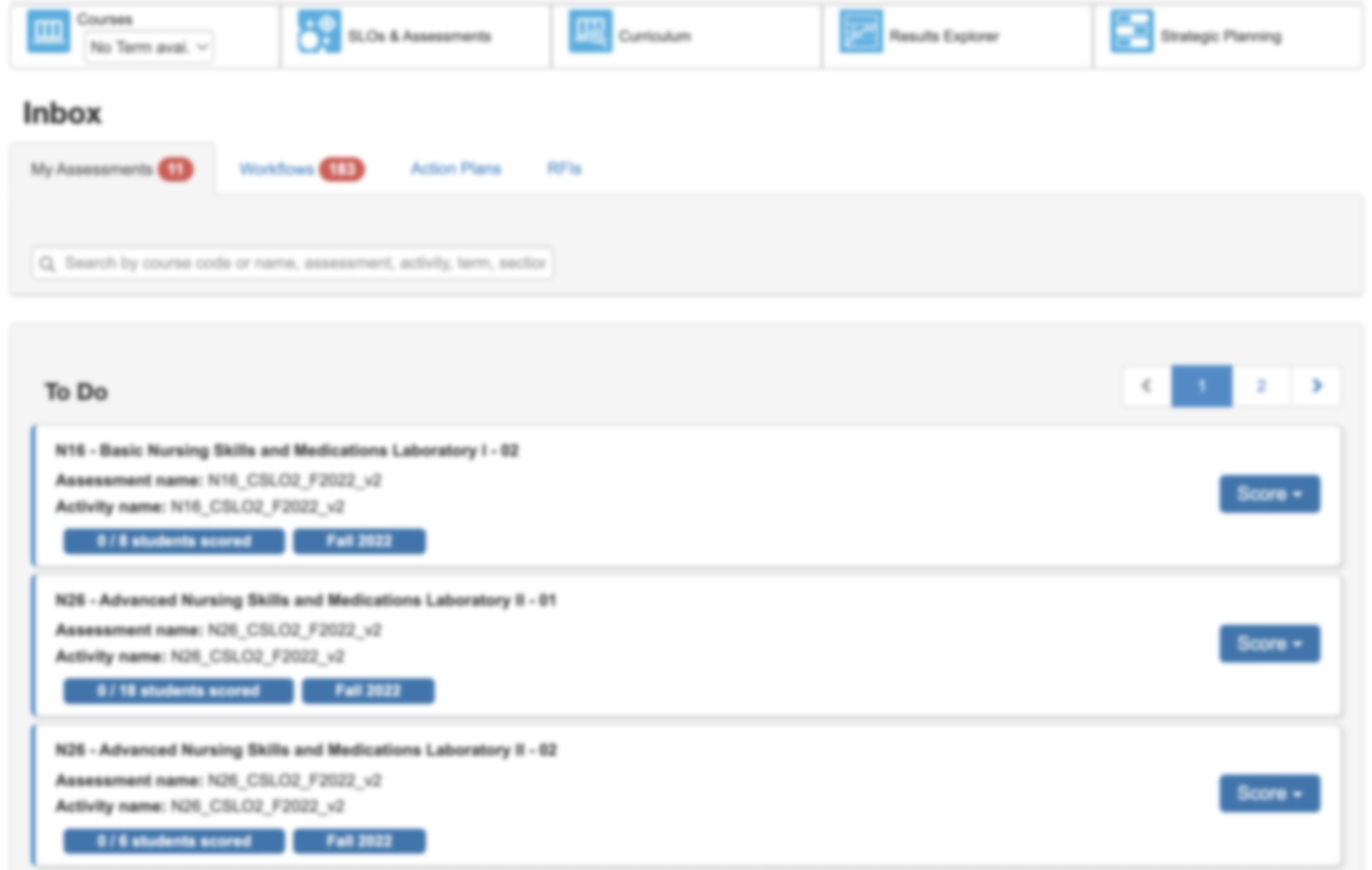 Log into the Faculty “To Do” List

Critical Information at your fingertips
Course/section 
Term Assignment
Number of students on the roster
Number of students scored

Color changing button for quick reference!
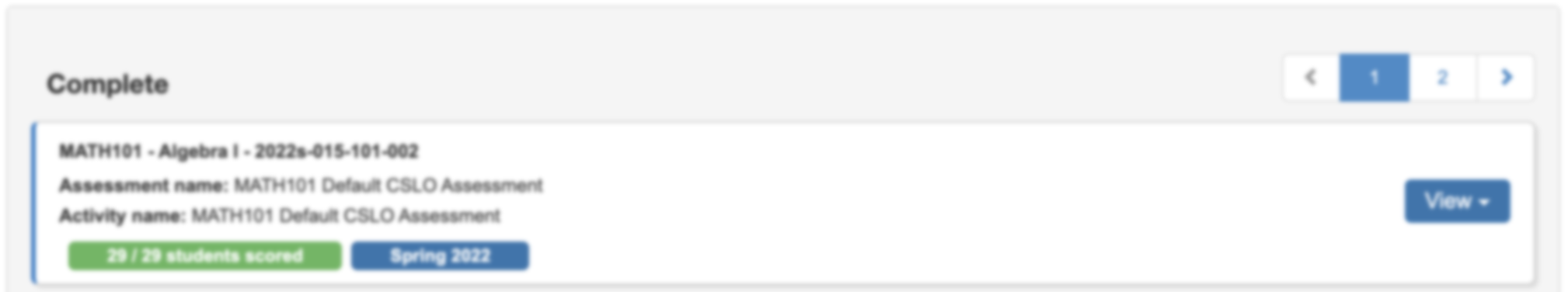 33
Feature sets released during eLumenation 2023 to all client partners.
Ballot 3
New feature options
34
Ballot Three Feature Sets
Data Lake
Institutions will have periodic access to CSV files containing comprehensive information from the curriculum and assessment modules. This access will empower institutions to develop dashboards that effectively measure key indicators aligned with the institution's mission.
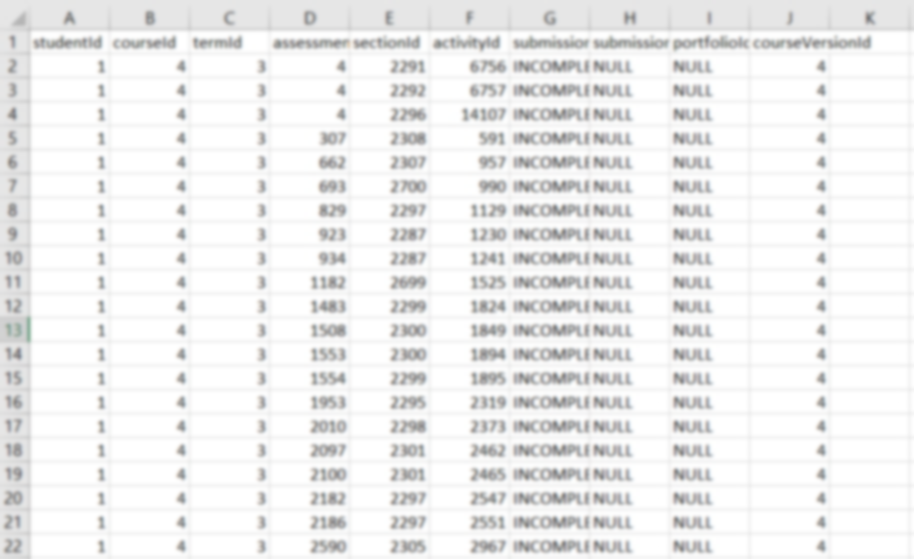 36
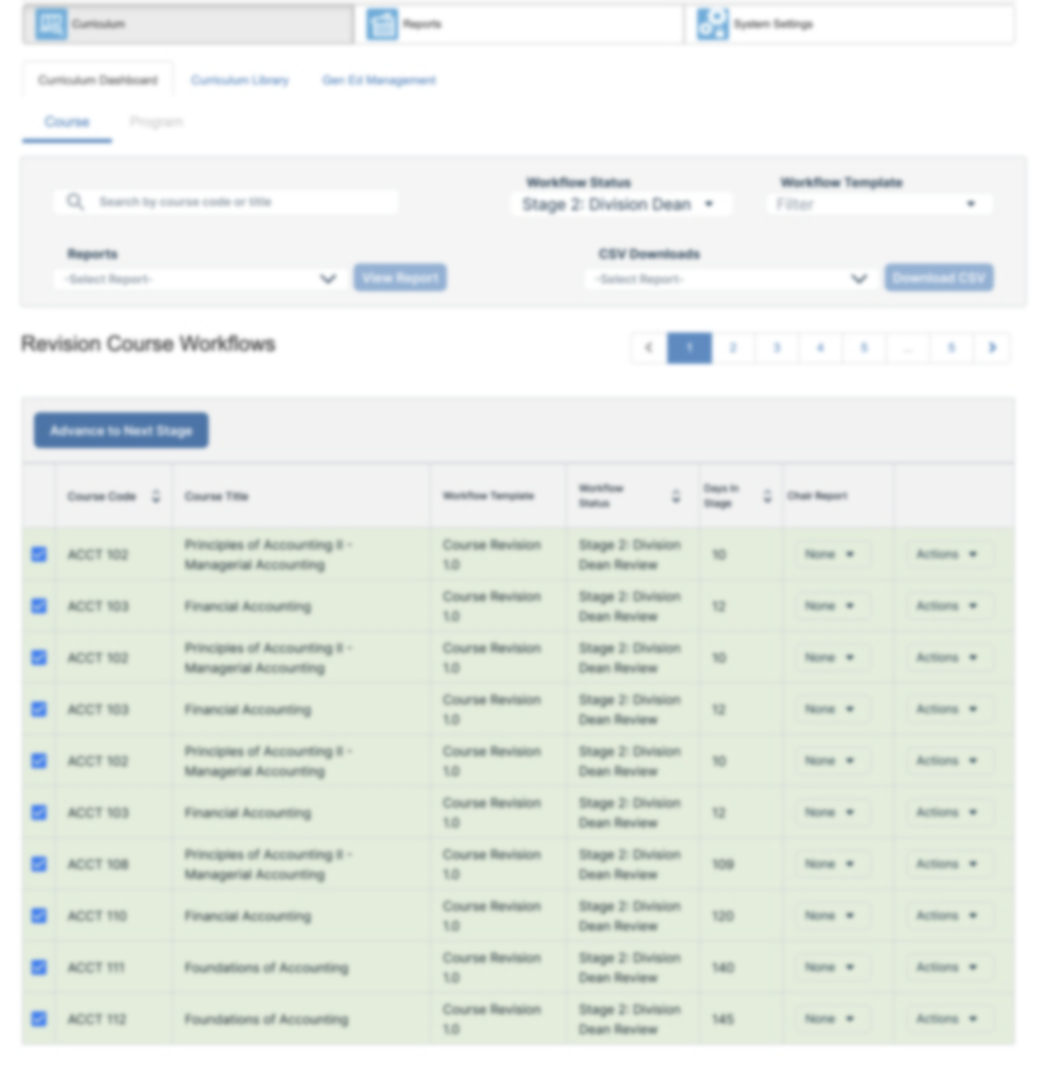 Bulk Advance Course and Program Workflows
37
Ballot 3’s Winner
The announcement will be sent to client partners via email today
38
Thank you! Please visit our booth. We’d love to chat!
Kristen Nelson, Custom Success Manager kristen@elumen.info
39